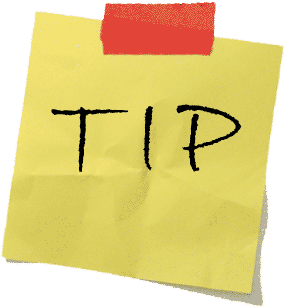 Tipy na nejlepší prezentaci
Iveta zachová
1.tip
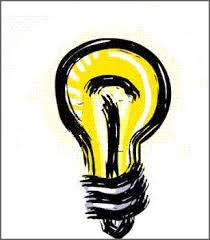 Prezentace je jako příběh. Neměli bychom psát myšlenky rovnou do prezentace jenom proto že je to jednodušší. Psát myšlenky rovnou do prezentace je jako dělat něco podle receptu. Zkuste si prezentaci udělat nejdřív na papír a uvidíte jak se vám při tom pročistí hlava a napadnou nové nápady.
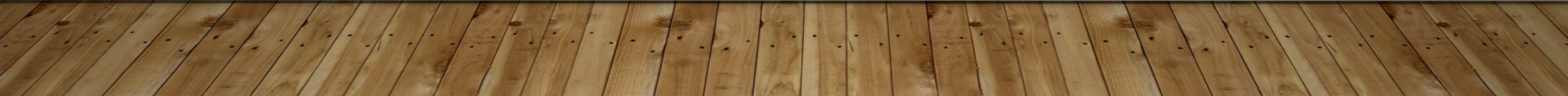 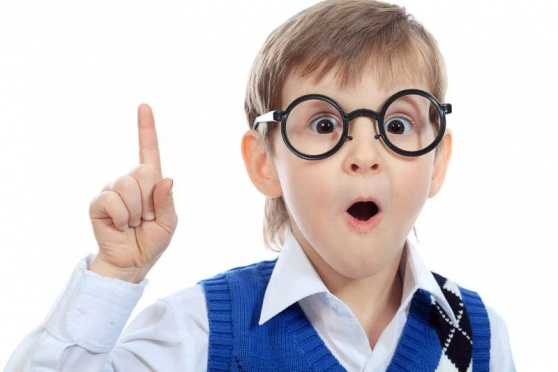 2.tip
Taky bychom neměli pořád používat odrážky. Ty můžete nahradit výstižným textem nebo taky nějakým obrázkem nebo grafický uspořádáním snímku. Ty totiž tolik neupoutávají pozornost jako odrážky, u kterých si text většinou diváci přečtou dřív než je odprezentujete a k čemu bychom pak tam byli?
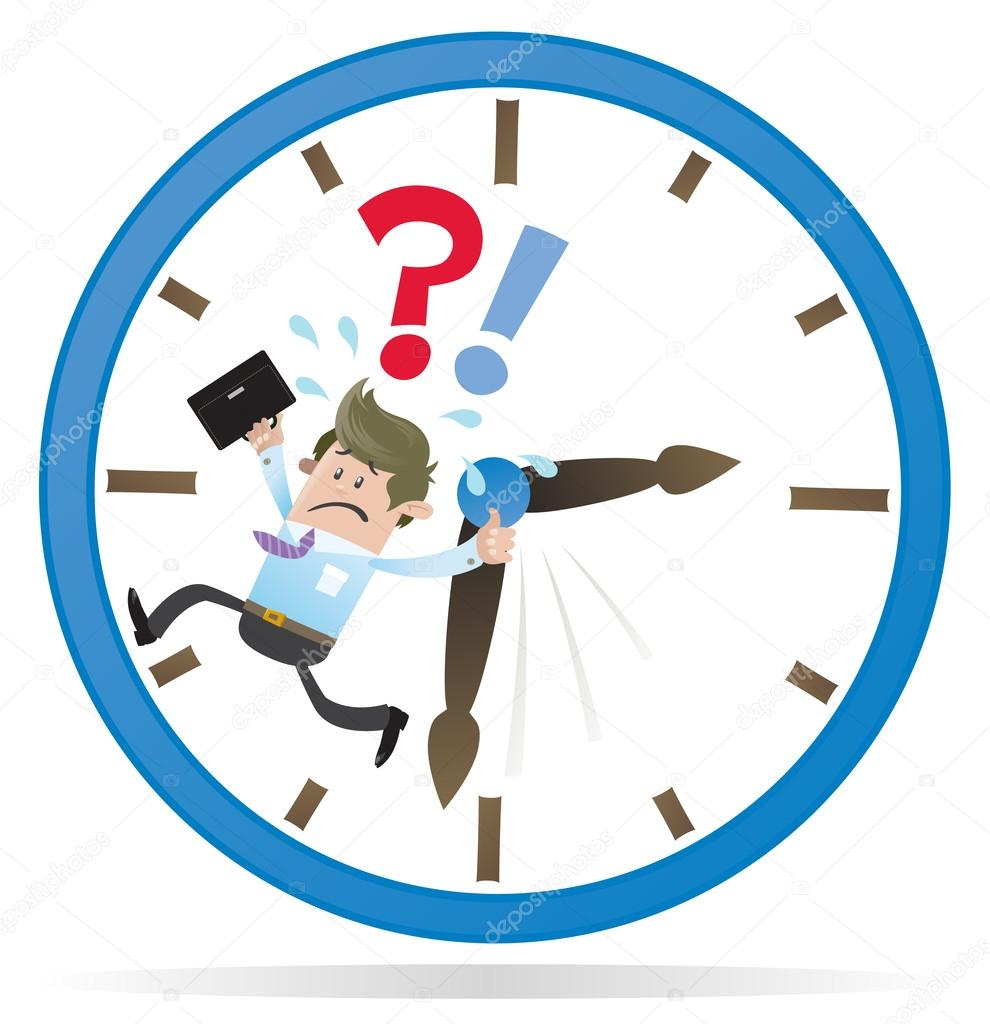 3.tip
Hlídejte si hlavně čas aby jste se vešli do požadovaného limitu, ale ne počet slidů. Jestli prezentaci tvoříte tak že si hlídáte počet slidů tak na to jdete ze špatné strany protože na počtu slidů nikomu nezáleží. Záleží na čase, kdyby jste měli vyhrazený počet slidů tak by se vám tam ani nemuselo vše vejít. Proto si hlídejte čas abyste měli čas říct vše co máte v hlavě.
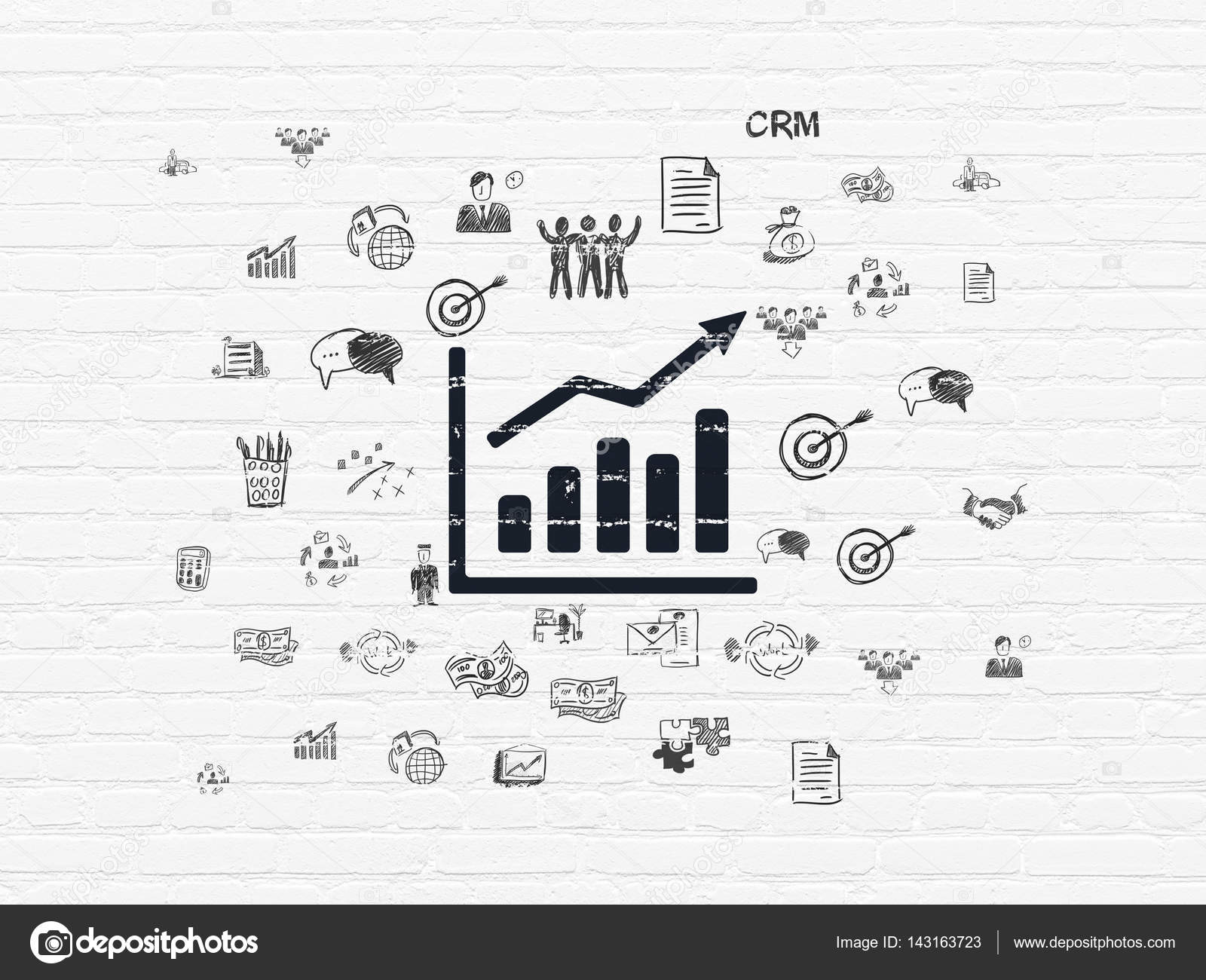 4.tip
A také nepoužívejte zbytečně moc grafů. Kdo by o ně stál? Můžete použít jeden pro zajímavost ale přece to má být vaše práce a proto by to neměl být takzvaný grafový sešit. Zkuste se zamyslet jak to sdělit jinak bez použití grafů.
5.tip
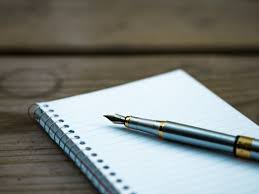 Na jeden slide jedna myšlenka, to je i moje heslo. Platí také, že prezentace není tahák pro vás. Zkuste nevypisovat vše ale spíš si udělat poznámky na papír aby jste se do nich pak mohli podívat a nevypadalo to jako že jste se to nenaučili. Radši tam dejte jeden obrázek aby lidé věděli o čem mluvíte jako v mém případě. A jestli máte starost že si lidé nic nezapamatují tak nemějte jsou to lidé a zvládnou si dělat vlastní poznámky.
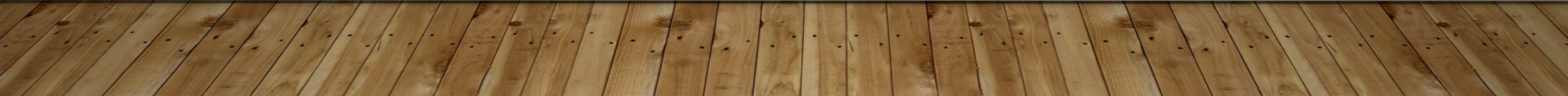 Děkuji za pozornost
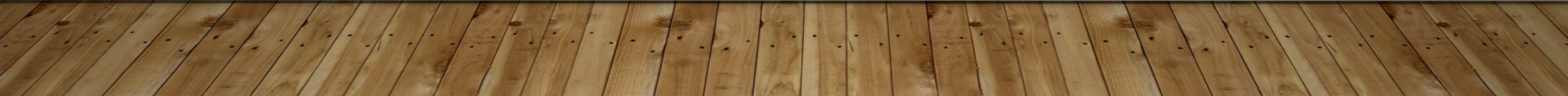 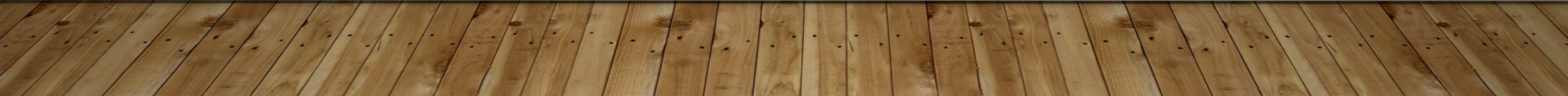 zdroje
https://www.jobs.cz/poradna/5-zlepsovaku-jak-vytvorite-chytlavou-prezentaci/
https://www.google.com/search?biw=1920&bih=937&tbm=isch&sa=1&ei=4vOyXd_kO4jbwAKOwYTIDQ&q=smajl%C3%ADk&oq=+smaj&gs_l=img.3.0.0l10.11147.15051..16536...0.0..0.75.283.4......0....1..gws-wiz-img.....0.LnMZh5cU6UY#imgrc=YPSHcZ1yTCs33M:
https://www.google.com/search?biw=1920&bih=937&tbm=isch&sa=1&ei=qfOyXZrVIpGiwAKUzLugDQ&q=napsat+na+pap%C3%ADr&oq=napsat+na+pap%C3%ADr&gs_l=img.3...3362.8165..8499...0.0..0.86.1825.24......0....1..gws-wiz-img.....0..0j0i30j0i24j0i5i30j0i8i30.NO02cOu3TbA&ved=0ahUKEwjazfizvbflAhUREVAKHRTmDtQQ4dUDCAc&uact=5#imgrc=uK35GOYim9E9RM: 
https://www.google.com/search?biw=1920&bih=937&tbm=isch&sa=1&ei=BPKyXZLoNsylwQLm_KvoDA&q=grafy+malovan%C3%A9&oq=grafy+malovan%C3%A9&gs_l=img.3...26806.31079..31413...0.0..0.61.782.14......0....1..gws-wiz-img.......0i5i30j0i24j0j0i8i30j0i30.2xdCUbdvBtk&ved=0ahUKEwiS-qzru7flAhXMUlAKHWb-Cs0Q4dUDCAc&uact=5#imgrc=ukOcU4Pan807BM:
https://www.google.com/search?biw=1920&bih=937&tbm=isch&sa=1&ei=gPGyXayiEYzEwAKn64CQDQ&q=m%C3%A1lo+%C4%8Dasu&oq=m%C3%A1lo+%C4%8Dasu&gs_l=img.3..0l2j0i24l3.57556.61845..62998...0.0..0.62.698.12......0....1..gws-wiz-img.....0..0i67j0i30.uv6to4hZYR4&ved=0ahUKEwis4o6su7flAhUMIlAKHac1ANIQ4dUDCAc&uact=5#imgrc=AoDM0sunB4gDfM:
https://www.google.com/search?biw=1920&bih=937&tbm=isch&sa=1&ei=WvGyXZ39Js7cwQLPx4GYDQ&q=tipy&oq=tipy&gs_l=img.3..0l10.34062.36519..36982...0.0..1.105.712.11j1......0....1..gws-wiz-img.....0..0i5i30j0i30j0i24.cYaKDDBsyrI&ved=0ahUKEwidkpWau7flAhVOblAKHc9jANMQ4dUDCAc&uact=5#imgrc=6CSHLuj3jm0IkM:
https://www.google.com/search?biw=1920&bih=937&tbm=isch&sa=1&ei=SPGyXdO-KcPUwQKOyrrADg&q=+pozorniost&oq=+pozorniost&gs_l=img.3...11442.16902..17196...1.0..0.72.661.11......0....1..gws-wiz-img.....0..0i67j0j0i5i30j0i30j0i24j0i19j0i5i30i19.ql0PoCnRIyo&ved=0ahUKEwjTgs2Ru7flAhVDalAKHQ6lDugQ4dUDhttps://www.google.com/search?
https://www.google.com/search?q=n%C3%A1pad&source=lnms&tbm=isch&sa=X&ved=0ahUKEwiUiMDrurflAhUMlhQKHcE9DQwQ_AUIEigB&biw=1920&bih=937#imgrc=_R1qp-wn6qmQNM: